Race and Reform in the 1920s
Dr. Daina Ramey Berry  
The University of Texas at Austin
Twitter: @DainaRameyBerry

Dr. Anthony Brown
The University of Texas at Austin 

Dr. Keffrelyn Brown  
The University of Texas at Austin
Twitter: @DrKeffrelynB
Introduction & Overview
What we are Doing
Historical Knowledge: Race in the Early 20th Century
Historical Knowledge: Key Constructs in Race and Racism 
Breakout Session: Looking at Documents
Q/A
What We are Doing Today (5 min.)
Dr. Anthony Brown & Dr. Keffrelyn Brown
Race in the Early 20th Century (15 min.)
Dr. Daina Ramey Berry
Racial Science and Racial Violence
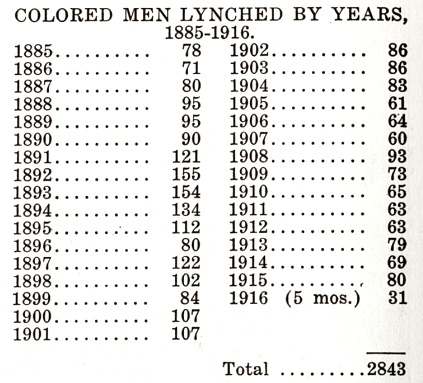 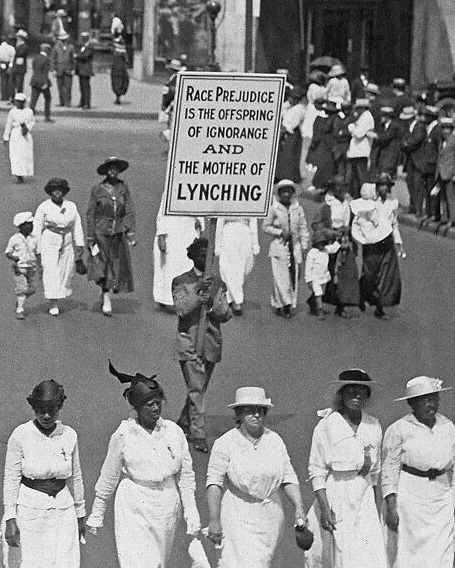 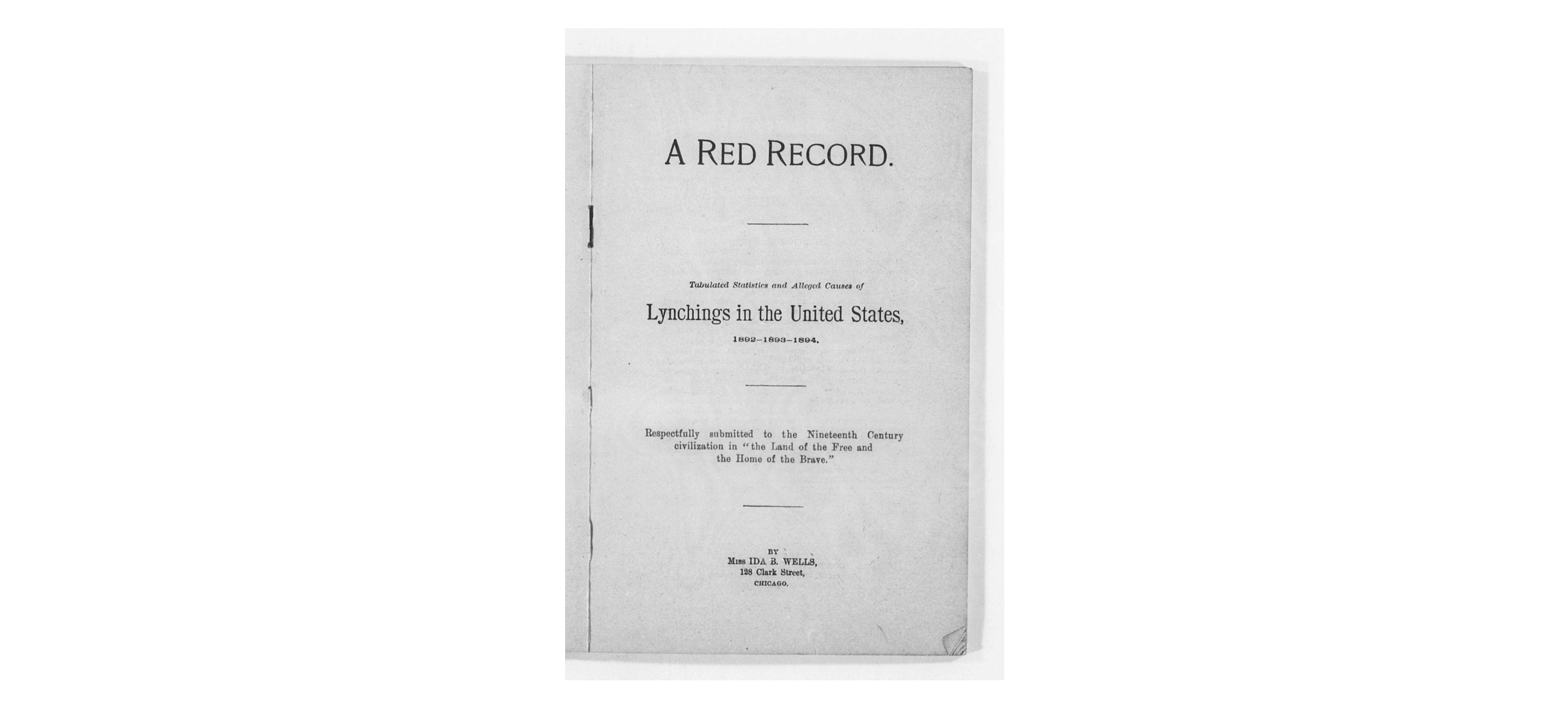 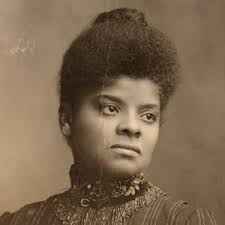 Film Clip
Tulsa Massacre
Houston Race Riot on 1917 – Black Soldiers
654 Black soldiers  with all-White commanding officers reported to Houston to support the protection of a 7,600 acre National Guard Training Center.
Upon arrival, soldiers faced discrimination from citizens and the police.
AKA the Camp Logan Mutiny (riot or murder?) of August 23, 1917.
 Black soldiers sought to protect themselves from police/civilian violence and an incident involving a Black woman in the 4th Ward.
156 soldiers of the 3rd Battalion, 24th Infantry of the Buffalo Soldiers= involved.
118 indicted in military tribunals; 110 found guilty; 19 hanged; 63 life sentences.
Key Constructs in the Study of Race & Racism (10 min.)
Dr. Anthony Brown & Dr. Keffrelyn Brown
Presence of Racism in U.S. History: Seeing Race
Social Construction of Race
Types of Racism
Looking at Documents (15 min.)
Questions to Consider (10 min.)
How do the images in the slideshow and the documents provided illustrate antiblackness and Black agency/resistance?
What struck you when looking at the documents? Did you discover a new or deepened insight?
Find examples of the following race constructs:
Race as a social construction with material consequences
What questions or wonderings do you have after completing this activity?
Thanks!
Dr. Daina Ramey Berry  
Email: drb@austin.utexas.edu
Twitter: @DainaRameyBerry

Dr. Anthony Brown
Email: alb@austin.utexas.edu

Dr. Keffrelyn Brown  
Email: keffrelyn@austin.utexas.edu
Twitter: @DrKeffrelynB